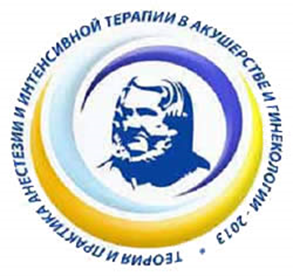 Острая печеночная недостаточность в акушерстве. HELLP-синдромКуликов Александр Вениаминович Уральский государственный медицинский университет Кафедра анестезиологии, реаниматологии и трансфузиологии ФПК и ППОбластной перинатальный центр г. Екатеринбург
Заболевания печени и женщины
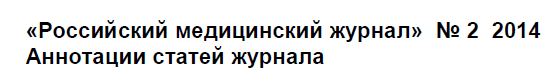 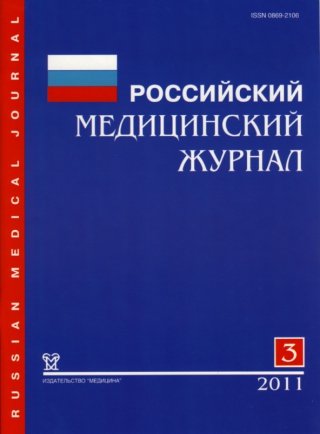 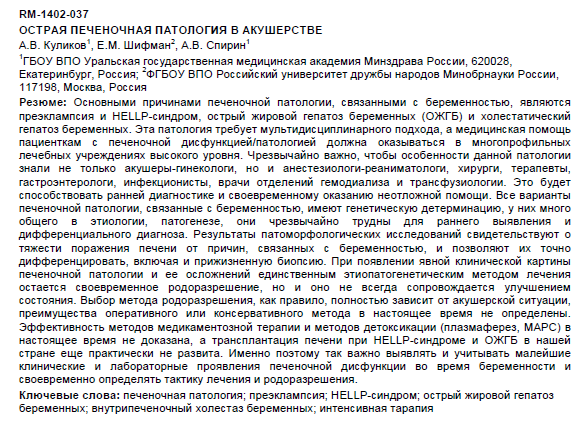 Характеристика основных вариантов поражения печени во время беременности
Не связанная с беременностью
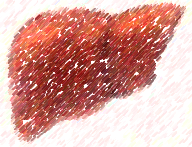 ОПечН при критическом состоянии
Связанная с беременностью
Чрещмерная рвота беременных Hyperemesis  gravidarum 
Внутрипеченочный холестаз беременных (холестатический гепатоз)
Гепатоз, связанный с преэклампсией –HELLP-синдром, некрозы, гематомы печени 
Острый жировой гепатоз беременных (ОЖАП -  AFLP)
21:40:31
Куликов А.В.
Изменения при физиологической беременности
21:40:31
Куликов А.В.
Характеристика биохимических тестов при различных вариантах поражения печени
Преэклампсия, 
HELLP-синдром
Холестатический 
гепатоз беременных
Жировой гепатоз 
беременных
21:40:31
Куликов А.В.
Основные синдромы  острой печеночной недостаточности
Энцефалопатия, 
отек головного мозга
Нарушения
 коагуляции
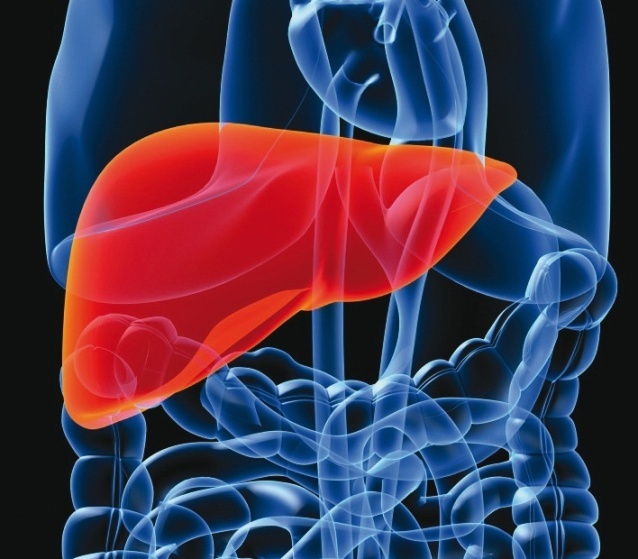 Гепаторенальный 
синдром, ОПН
30-85%
Гепатопульмональный 
синдром, ОРДС
Метаболические 
нарушения
Иммунодефицит
септические осложнения
 (бактериальные инфекции – 80%,
 грибковые -32%)
Недостаточность
 сердечно-сосудистой 
системы
21:40:31
Куликов А.В.
O’Grady J G Acute liver failure //Postgraduate Medical Journal 2005;81:148-154
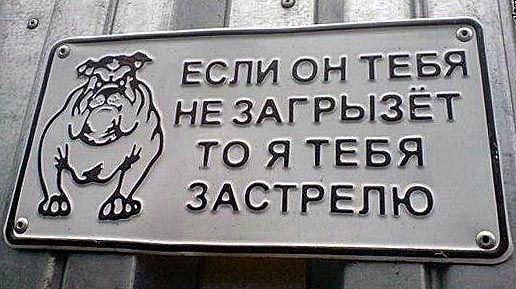 07:24:00
Куликов А.В.
Гестационная  гипертензия (Артериальная гипертензия впервые без других симптомов)
Хроническая гипертензия
До
20 нед
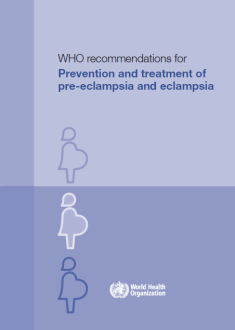 Преэклампсия                      (Артериальная гипертензия + протеинурия)
Тяжелая
Средней тяжести
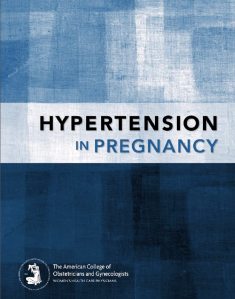 HELLP-синдром
Эклампсия
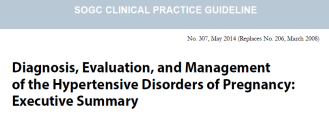 Другие осложнения
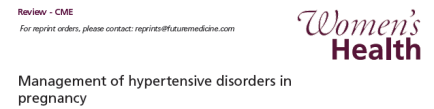 ACOG, 2013
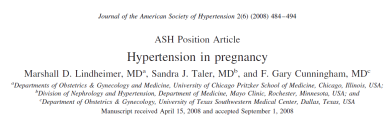 HELLP-синдром - термин впервые предложен в 1982 году L. Weinstein
Данный акроним включает: 
Hemolysis - свободный гемоглобин в сыворотке и моче.
Elevated Liver enzimes - повышение уровня АСТ, АЛТ, ЩФ, билирубина.
Low Platelets – Тромбоцитопения 

ELLP и LP – парциальные формы
Weinstein L. Syndrome of hemolysis,elevated liver enzymes, and low platelet count: a severe consequence of hypertension in pregnancy. Am J Obstet Gynecol 1982;142:159-67.
Collinet P, Delemer-Lefebvre M, Dharancy S, The HELLP syndrome: diagnosis and therapeutic burden Gynecol Obstet Fertil. 2006 Feb;34(2):94-100.
21:40:31
Куликов А.В.
HELLP-синдром
Частота  в общей популяции 0,5-0,9% при тяжелой преэклампсии и эклампсии – 10-20%
Во время беременности : 
до 27 недели – 10%
в сроке 27-37 – 70% 
после 37 недели – 20%
В 30% развивается в течение 48 ч после родов.
В 10-20% нет артериальной гипертензии и протеинурии
Избыточная прибавка массы тела и отеки  - 50%
Перинатальная смертность до 34%
Летальность до 25%
Weinstein L. Syndrome of hemolysis,elevated liver enzymes, and low platelet count: a severe consequence of hypertension in pregnancy. Am J Obstet Gynecol 1982;142:159-67.
Collinet P, Delemer-Lefebvre M, Dharancy S, The HELLP syndrome: diagnosis and therapeutic burden Gynecol Obstet Fertil. 2006 Feb;34(2):94-100.
Haram K., Svendsen E., Abildgaard U. The HELLP syndrome: Clinical issues and management. A BMC Pregnancy Childbirth. 2009; 9: 8.
21:40:31
Куликов А.В.
Нарушения липидного обмена                           LPL, ApoE, LCHAD
Оксидативный стресс
EPHX, GSTP1, CYP1A1, SOD
Эндотелиальная дисфункция
HELLP-синдром имеет общие генетические проблемы и звенья патогенеза с преэклампсией, ДВС-синдромом и жировым гепатозом, ТТП, АФС
Гемостатические нарушения
FVL, MTHFP, Protrombin, CBS, PAI-1,GP-IIIA, FXIII, FXVII, fibrinogen
Иммунологическая дезадаптация
HLA-G, TNF-α,  IL-1, IL-10, CD14-рецептор, CTLA-4
Преэклампсия
Плацентарная ишемия
Нарушения ремоделирования сосудов и ангиогенеза        
AGT, ACE, AT1R, Renin, PRCP, eNOS, ET-1, ER, Flt-1, ENG, VEGF, PIGF
Плацентарные нарушения
STOX1, SERPINA3,ACVR2, IGF-I, IGF-II
21:40:31
Куликов А.В.
Mutze S., Rudnik-Schoneborn S., Zerres K., Rath W. Genes and the preeclampsia syndrome J. Perinat. Med. 36 (2008) 38–58
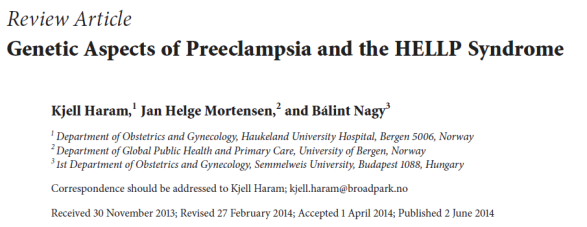 Генетика  преэклампсии и HELLP-синдрома
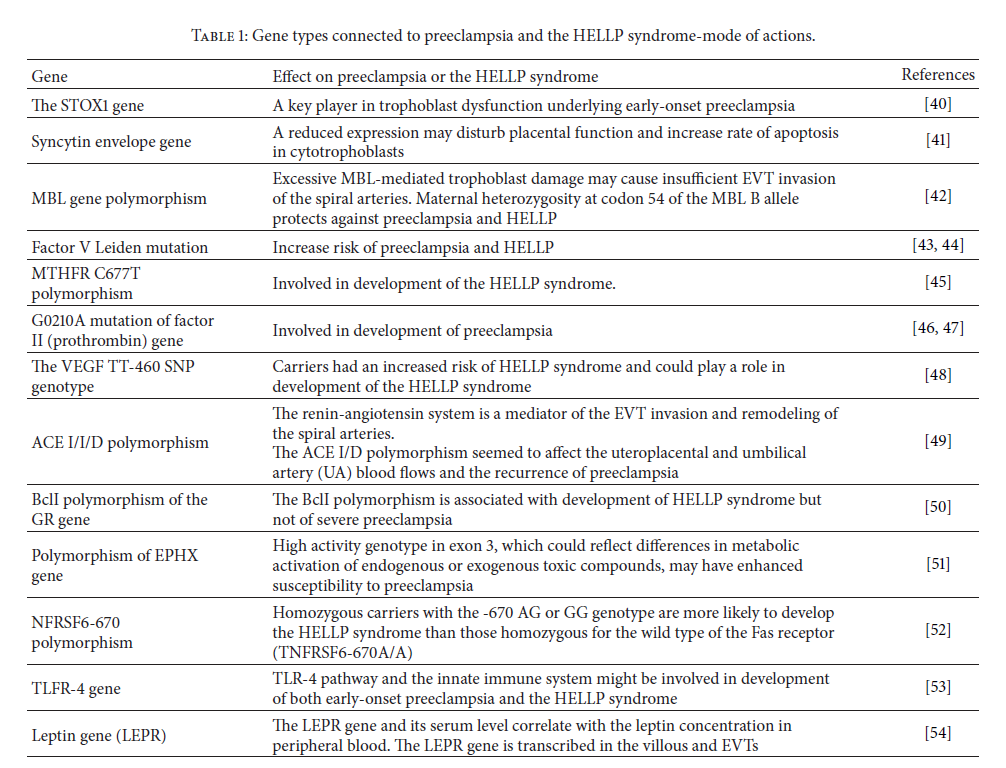 06:44:13
Куликов А.В.
HELLP-синдром - симптомы
Клинические:
Симптомы преэклампсии (артериальная гипертензия, протеинурия)
Боли в животе
Тошнота, рвота
Желтуха 
Олигурия
Нарушения сознания
Weinstein L. Syndrome of hemolysis,elevated liver enzymes, and low platelet count: a severe consequence of hypertension in pregnancy. Am J Obstet Gynecol 1982;142:159-67.
Collinet P, Delemer-Lefebvre M, Dharancy S, The HELLP syndrome: diagnosis and therapeutic burden Gynecol Obstet Fertil. 2006 Feb;34(2):94-100.
21:40:31
Куликов А.В.
HELLP-синдром - симптомы
Гемолиз: 
Свободный гемоглобин в сыворотке и моче (макроскопически виден только у 10%), 
увеличение уровня  непрямого билирубина, ЛДГ 
обнаружение обломков эритроцитов (шизоциты)  в мазке крови
низкое  содержание гаптоглобина (менее 1,0 г/л).
Метаболический ацидоз. 
Анемия.
Последствия:                                                 Острая почечная недостаточность, анемия, коагулопатия
21:40:31
HELLP-синдром - симптомы
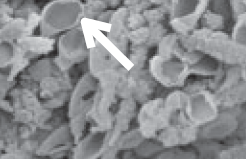 Гемолиз:
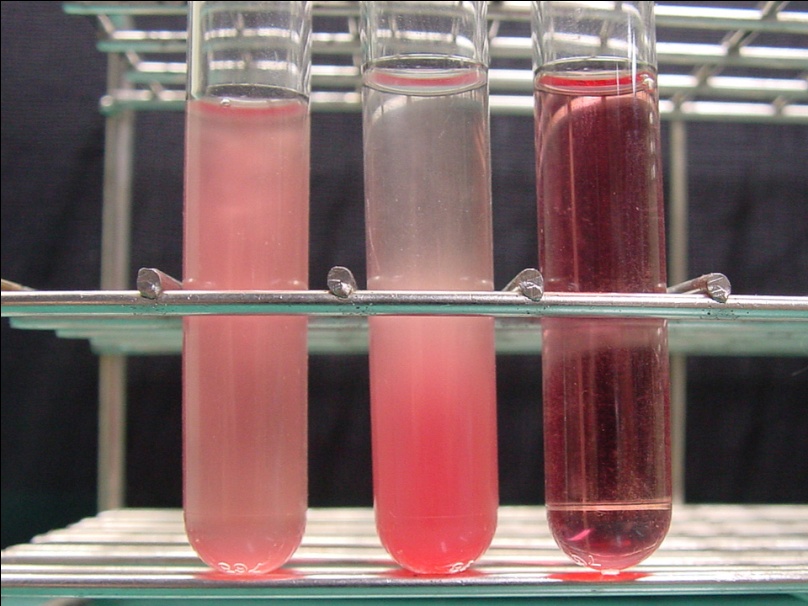 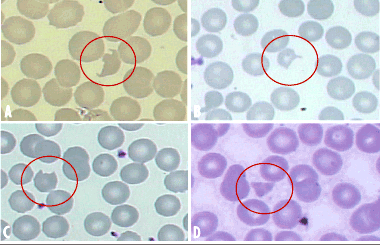 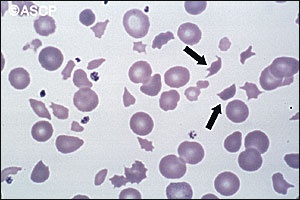 21:40:31
Куликов А.В.
HELLP-синдром - симптомы
Тромбоцитопения 
Коагулопатия: 
Увеличение МНО, АПТВ и ПДФФ, 
Снижение концентрации  фибриногена
Поражение печени: 
Повышение уровня АСТ, АЛТ, билирубина, глутатион  S-трансферазаы (GST-a1 или α-GST)
Поражение почек:
Протеинурия  
Увеличение концентрации мочевины и креатинина.
Последствия:                                                 Некроз печени, Разрыв подкапсульной гематомы, массивная кровопотеря, Острая почечная недостаточность, коагулопатия
21:40:31
Куликов А.В.
Изменения печени при HELLP-синдроме
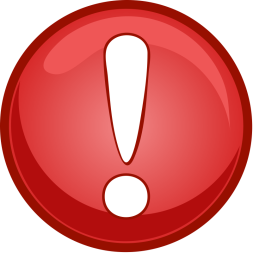 Подкапсульная гематома при HELLP-синдроме (указана стрелкой)
Очаговый некроз печени при HELLP-cиндроме (указан стрелкой)
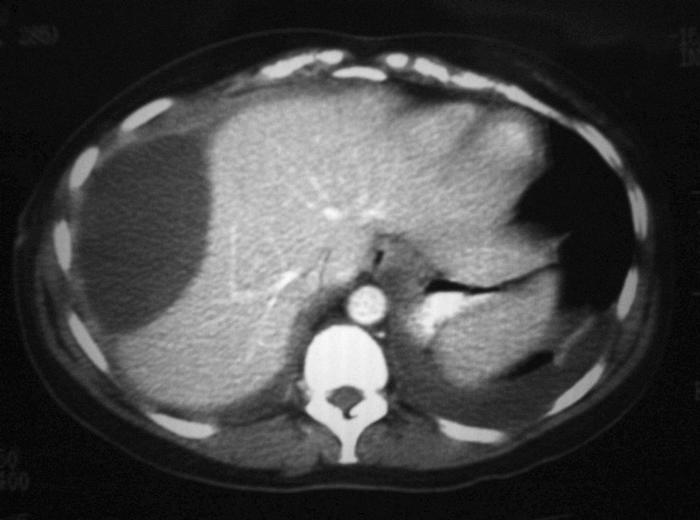 Casillas J.,  Amendola  А.,  Gascue А. Imaging of Nontraumatic Hemorrhagic Hepatic Lesions Radiographics. 2000;20:367-378
Ferrer-Márquez M, Rico-Morales MM, Belda-Lozano R, Yagüe-Martín E. [Hepatic rupture associated with HELLP syndrome]. Cir Esp. 2008 Mar;83(3):155-6.
21:40:31
Куликов А.В.
Субкапсульная гематома
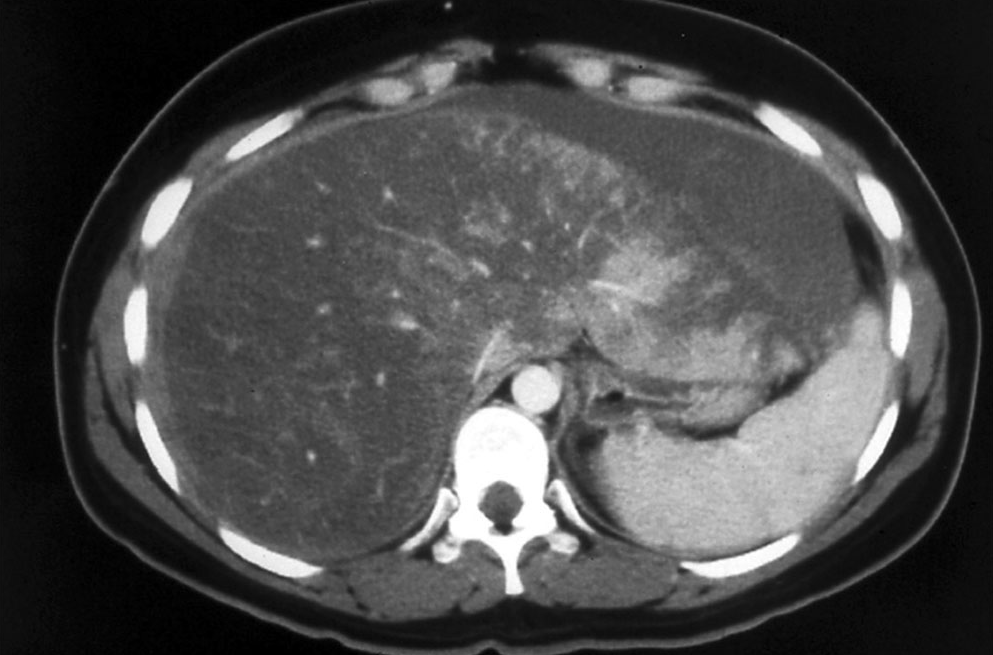 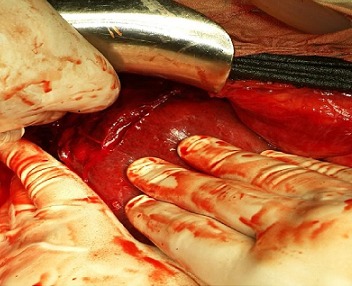 06:41:57
Куликов А.В.
Куликов А.В.
Дифференциальный диагноз HELLP синдрома.
Гестационная тромбоцитопения
Острая жировая дистрофия печени (AFLP)
Вирусный гепатит 
Холангит
Холецистит
Инфекция мочевых путей
Гастрит
Язва желудка 
Острый панкреатит
Иммунная тромбоцитопения (ITP) 
Дефицит фолиевой кислоты 
Системная красная волчанка (SLE) 
Антифосфолипидный синдром (APS)
Тромботическая тромбоцитопеническая пурпура (TTP) 
Гемолитико-уремический синдром (HUS)
Синдром Бадда-Киари
21:40:31
Куликов А.В.
Дифференциальная диагностика связанных с беременностью микроангиопатий
21:40:31
Причины тромбоцитопении в беременностиТромбоцитопения у 10% беременных женщин,                       из них 70-80% - гестационная тромбоцитопения
21:40:31
Куликов А.В.
Классификация HELLP-синдрома
Не надо!
Важно не оценивать  степень тяжести, а установить факт «HELLP-синдрома» и принять решение о родоразрешении
Haram K., Svendsen E., Abildgaard U. The HELLP syndrome: Clinical issues and management. A BMC Pregnancy Childbirth. 2009; 9: 8.
Исследования«PIERS»                                         (Preeclampsia Integrated Estimate of RiSk)
Достоверная прогностическая значимость в отношении неблагоприятного исхода
Для матери 
Боль в груди
Одышка
Отек легких 
Тромбоцитопения
Повышение уровня печеночных ферментов
HELLP-синдром
Уровень креатинина более 110 мкмоль/л
Перинатальный результат:
АДдиастол. более 110 мм рт.ст.
Отслойка плаценты
Menzies J, Magee LA, Macnab YC, e al/  Current CHS and NHBPEP criteria for severe preeclampsia do not uniformly predict adverse maternal or perinatal outcomes. Hypertens Pregnancy. 2007;26(4):447-62.
21:40:31
Куликов А.В.
Очаговые некрозы в печени при HELLP- синдроме
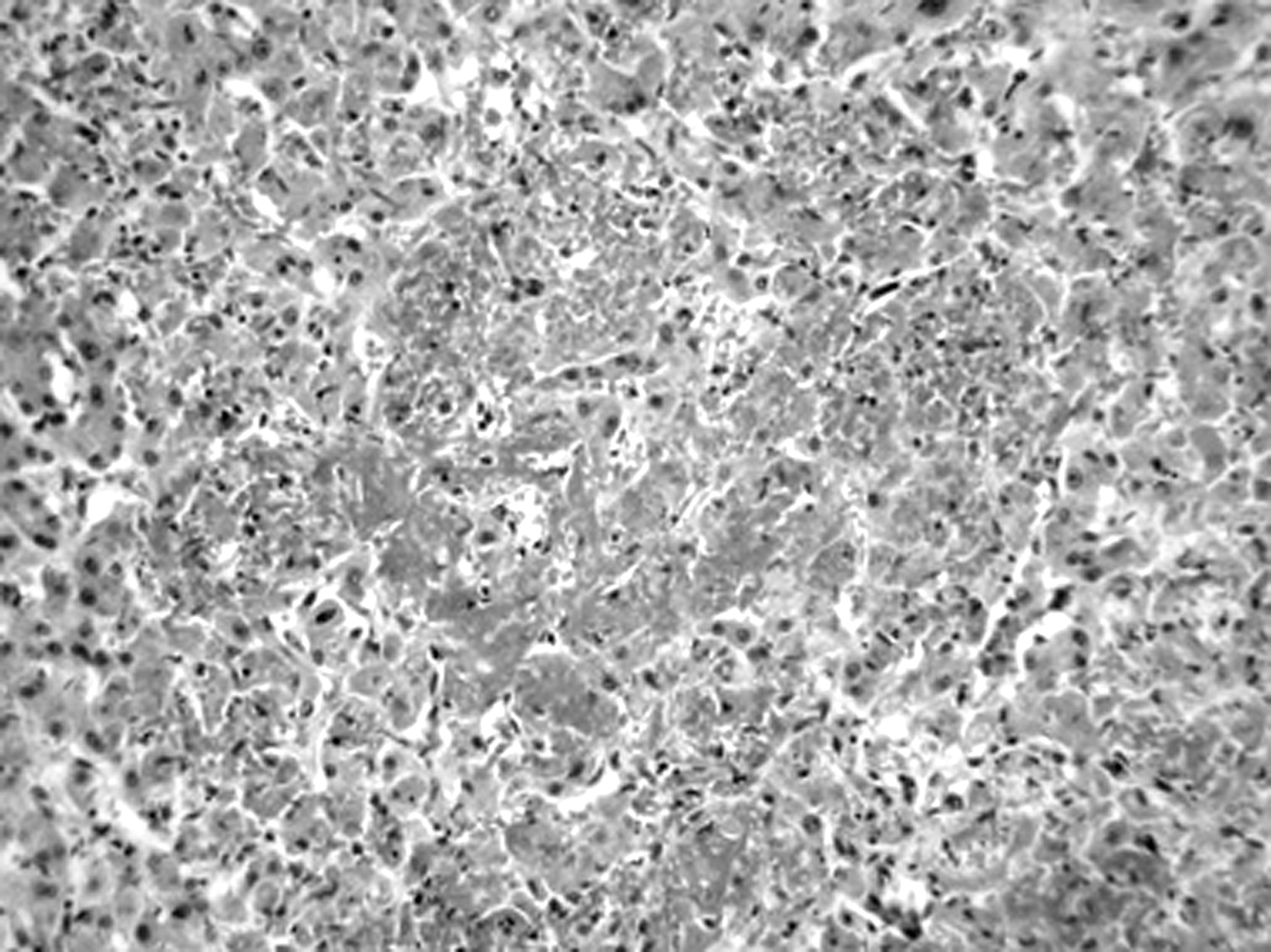 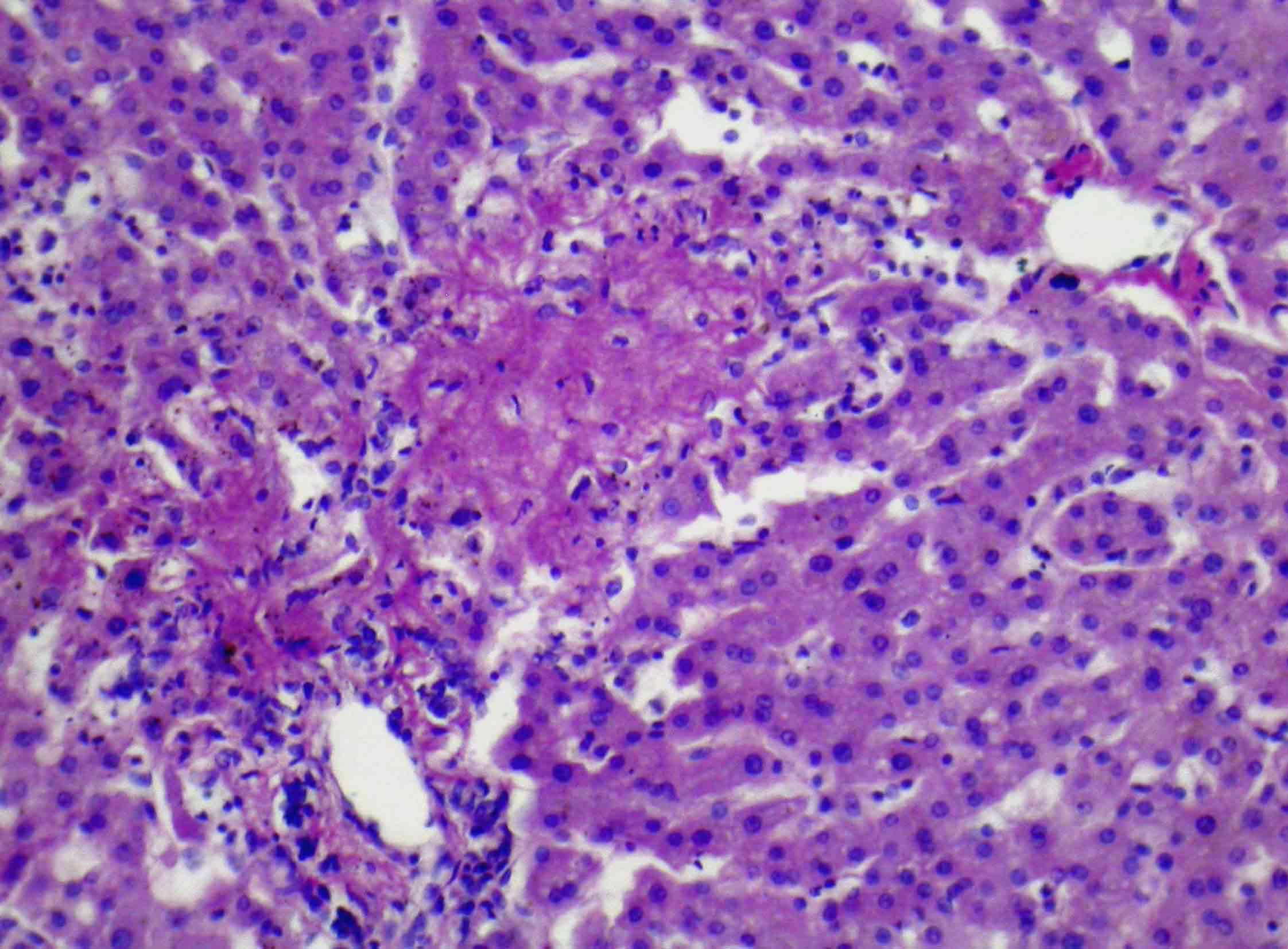 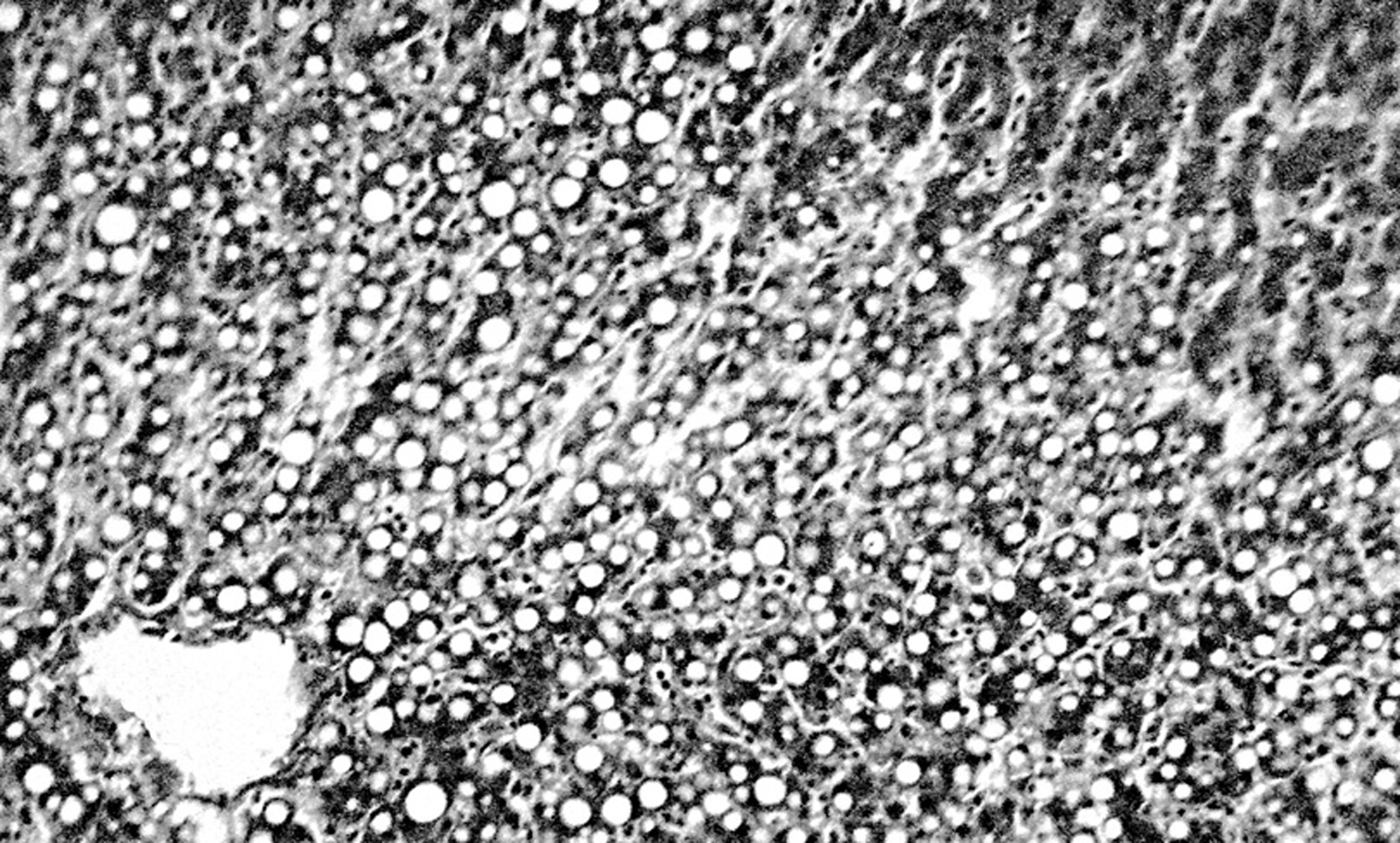 Жировая инфильтрация при ELLP-синдроме
Автор микрофото А.В. Спирин, 2009
21:40:31
Куликов А.В.
Патоморфология HELLP-синдрома:перипортальный  некроз  печени
Автор микрофото А.В. Спирин, 2009
21:40:31
Куликов А.В.
Морфология HELLP-синдрома
Гемоглобинурийный нефроз
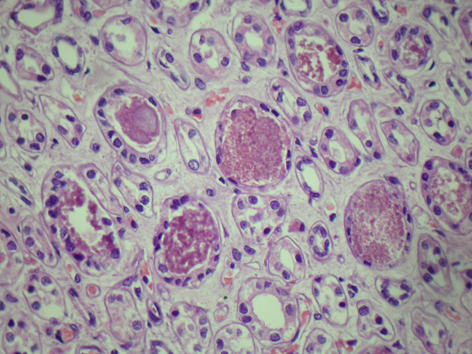 Автор микрофото А.В. Спирин, 2009
Куликов А.В.
21:40:31
Куликов А.В.
Осложнения HELLP-синдрома
Haram K., Svendsen E., Abildgaard U. The HELLP syndrome: Clinical issues and management. A BMC Pregnancy Childbirth. 2009; 9: 8.
21:40:31
Куликов А.В.
Осложнения HELLP-синдрома
Haram K., Svendsen E., Abildgaard U. The HELLP syndrome: Clinical issues and management. A BMC Pregnancy Childbirth. 2009; 9: 8.
21:40:31
Куликов А.В.
Тактика лечения
При сроке беременности более 34 недель или угрожающих жизни признаках – срочное родоразрешение. Выбор способа родоразрешения определяется акушерской ситуацией.
Пролонгировать более 24 ч  - опасно!
21:40:31
Куликов А.В.
Интенсивная терапия тяжелой преэклампсии и эклампсии
Срок и способ родоразрешения
Пртивосудорожный эффект
Магния сульфат  5 г в/в за 10-15 мин, затем - 2 г/ч  микроструйно
Инфузия до родов
Кристаллоиды не более 80 мл/ч,
 а оптимально – 40 мл/ч (до 1000 мл) 
при диурезе > 0,5 мл/кг/ч
Гипотензивная терапия
Метилдопа (допегит) 500-2000 мг/сутки
Нифедипин (коринфар) 30-60 мг/сут
Клофелин до 300 мкг/сутки в/м 
или per os
Эпизодически безодиазепины
Гипотензивная терапия после родов:
Урапидил
07:50:09
Куликов А.В.
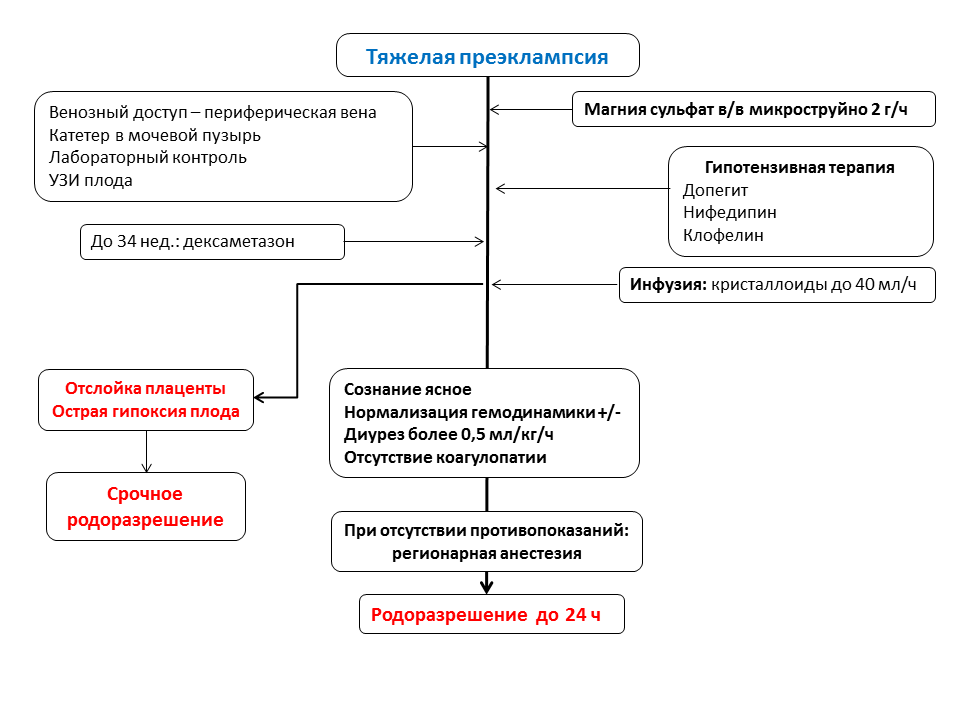 07:50:09
Куликов А.В.
Препарат выбора при преэклампсии и эклампсии – магния сульфат (уровень А) – противосудорожный препарат
Магния сульфат превосходит бензодиазепины,  фенитоин (Duley L., Gulmezoglu A.M., 2003)  и нимодипин (Belfort M.A., Anthony J.,2003) по эффективности профилактики эклампсии

Магния сульфат не увеличивает частоту операций кесарева сечения, кровотечений, инфекционных заболеваний и депрессии новорожденных (Livingston J.C.,2003)

Снижает риск эклампсии на 58%
Meta-Analysis Azria E, Tsatsaris V, Goffinet F, Kayem G, Mignon A, Cabrol D.  Magnesium sulfate in obstetrics: current data. J Gynecol Obstet Biol Reprod (Paris). 2004 Oct;33(6 Pt 1):510-7. Review
Chien PF, Khan KS, Arnott N.  Magnesium sulphate in the treatment of eclampsia and pre-eclampsia: an overview of the evidence from randomised trials. Br J Obstet Gynaecol. 1996 Nov;103(11):1085-91
Belfort MA, Anthony J, Saade GR, Allen JC Jr; Nimodipine Study Group.  A comparison of magnesium sulfate and nimodipine for the prevention of eclampsia. N Engl J Med. 2003 Jan 23;348(4):304-11. 
 Tuffnell DJ, Shennan AH, Waugh JJ, Walker JJ. The management of severe pre-eclampsia/eclampsia. London (UK): Royal College of Obstetricians and Gynaecologists; 2006 Mar. 11 p. (Guideline; no. 10(A))..
Куликов А.В.
Ограничительная стратегия инфузионной терапии!!!
Только кристаллоиды!!!
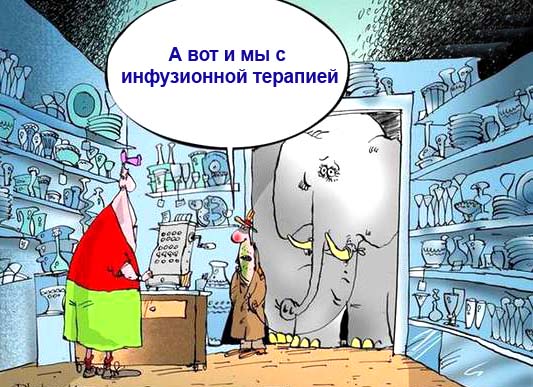 Исключение – HELLP-синдром после родоразрешения
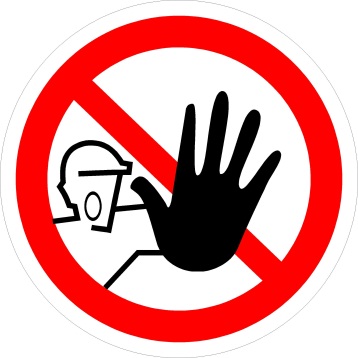 Нужна ли катетеризация подключичной вены?
ЦВД не коррелирует с ОЦК и ДЗЛА
Для измерения ЦВД можно использовать периферический доступ
Скорость инфузии в периферический катетер может достигать 18 л/ч
Катетеризация подключичной вены в неотложном порядке - только при невозможности катетеризировать периферические вены (декомпенсированный шок, отсутствие ПВ)
Куликов А.В.
Анестезия у женщин с тяжелой преэклампсией и эклампсией
При вагинальных родах обязательно обезболивание  методом эпидуральной  аналгезии (уровень А)

При операции кесарева сечения у женщин с умеренной преэклампсией методом выбора является нейроаксиальная (спинальная, эпидуральная) анестезия.

Общая анестезия: препарат выбора при вводном наркозе: тиопентал натрия 500-600 мг + фентанил 100 мкг  и комбинация с ингаляцией изофлюрана (форан) или севофлюрана (севоран) - 1,5 об% сразу после интубации трахеи еще до извлечения плода
У женщин с эклампсией недопустима поверхностная анестезия до извлечения плода!
Куликов А.В.
Магния сульфат
Эбрантил
Куликов А.В.
Магния сульфат
Куликов А.В.
Магния сульфат
Куликов А.В.
Магния сульфат
Куликов А.В.
Интенсивная терапия HELLP-синдрома с массивным внутрисосудистым гемолизом
При сохраненном диурезе (более 0,5 мл/кг/ч) 
Инфузионная терапия  80-90 мл/кг массы тела (кристаллоиды). 
Редко: коррекция метаболического ацидоза (при рН менее 7,2) 4% гидрокарбонатом натрия 200 мл
Стимуляция диуреза (салуретики): темп   200-250 мл/ч – 3,0 мл/кг/ч
Индикатором эффективности проводимой терапии будет снижение уровня свободного гемоглобина в крови и моче. 
Либо – немедленное начало  гемофильтрации (гемодиализа)
21:40:31
Куликов А.В.
Кортикостероиды в терапии HELLP-синдрома
Используется терапия бетаметазоном 12 мг через 24 ч, дексаметазоном – 6 мг через 12 ч, или режим большой дозы дексаметазона -10 мг через 12 ч до и после родоразрешения 
Терапия кортикостероидами не показала своей эффективности для предотвращения материнских и перинатальных осложнений HELLP-синдрома.
Кортикостероиды – только для подготовки легких плода и при тромбоцитопении менее 50*109/л
Matchaba P.T., Moodley J. WITHDRAWN: Corticosteroids for HELLP syndrome in pregnancy. Cochrane Database Syst Rev. 2009 Jul 8;(3): CD002076. 
Beucher G, Simonet T, Dreyfus M. Management of the HELLP syndrome.  Gynecol Obstet Fertil. 2008 Dec;36(12):1175-90. 
Magee LA, Helewa M, Moutquin JM, von Dadelszen P, Hypertension Guideline Committee, Society of Obstetricians and Gynaecologists of Canada. Treatment of the hypertensive disorders of pregnancy. In: Diagnosis, evaluation, and management of the hypertensive disorders of pregnancy. J Obstet Gynaecol Can 2008 Mar;30(3 Suppl 1):S24-36.
21:40:31
Куликов А.В.
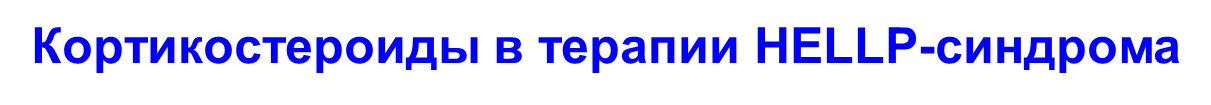 1: Katz L, Amorim M, Souza JP, Haddad SM, Cecatti JG; COHELLP Study Group.
COHELLP: collaborative randomized controlled trial on corticosteroids in HELLP
syndrome. Reprod Health. 2013 May 22;10:28.
 
2: Basaran A, Basaran M, Sen C. Choice of glucocorticoid in HELLP syndrome -
dexamethasone versus betamethasone: revisiting the dilemma. J Matern Fetal
Neonatal Med. 2012 Dec;25(12):2597-600. 

3: Woudstra DM, Chandra S, Hofmeyr GJ, Dowswell T. Corticosteroids for HELLP
(hemolysis, elevated liver enzymes, low platelets) syndrome in pregnancy.
Cochrane Database Syst Rev. 2010 Sep 8;(9):CD008148

4: Matchaba PT, Moodley J. WITHDRAWN: Corticosteroids for HELLP syndrome in
pregnancy. Cochrane Database Syst Rev. 2009 Jul 8;(3):CD002076. 

5: Martin JN Jr, Rose CH, Briery CM. Understanding and managing HELLP syndrome:
the integral role of aggressive glucocorticoids for mother and child. Am J Obstet
Gynecol. 2006 Oct;195(4):914-34. 

6: Matchaba P, Moodley J. Corticosteroids for HELLP syndrome in pregnancy.
Cochrane Database Syst Rev. 2004;(1):CD002076. Review. Update in: Cochrane
Database Syst Rev. 2009;(3):CD002076.
07:44:04
Коррекция коагулопатии при HELLP-синдроме (требуется в 32-93%):
Заместительная терапия для восстановления факторов протромбинового комплекса: 
СЗП 15-20 мл/кг, 
Криопреципитат 1 доза/10 кг м.т. 
Витамин К  - 2-4 мл
Концентрат протромбинового комплекса
Рекомбинантный аfVII (Коагил-VII)

Антифибринолитики (т.к. снижены PAI-1) : 
Транексамовая кислота (Транексам) 10 - 15 мг/кг и инфузия 1-5 мг/кг в час до остановки кровотечения
21:40:31
Куликов А.В.
Коррекция коагулопатии при HELLP-синдроме (требуется в 32-93%):
Тромбоциты более 500009/л и отсутствует кровотечение  - профилактически тромбоцитарная масса не переливается. 
Тромбоциты менее 200009/л и предстоит родоразрешение - показание к трансфузии тромбоцитарной массы 1 доза на 10 кг м.т.
Кортикостероиды назначаются при количестве тромбоцитов менее 500009/л
Гепарин противопоказан
Нет достаточных доказательств эффективности плазмафереза
21:40:31
Куликов А.В.
Интенсивная терапия HELLP-синдрома (В и С).
Метод анестезии при родоразрешении. При коагулопатии: тромбоцитопении (менее 100*109),  дефиците плазменных факторов свертывания (МНО более 1,5, фибриноген менее 1,0 г/л, АПТВ более 1,5 от нормы) операция - в условиях общей анестезии.
 Для проведения общей анестезии при операции кесарева сечения могут быть использованы такие препараты как кетамин, фентанил, севофлюран.
Куликов А.В.
21:40:31
Куликов А.В.
Интенсивная терапия HELLP-синдрома (В и С).
Антибактериальная терапия: цефалоспорины III-IV пок., карбапенемы. 
Нутритивная поддержка: «Нутрикомп Ликвид гепа»
Профилактика острых язв ЖКТ: ингибиторы протонной помпы

РЕШЕНИЕ ВОПРОСА О ТРАНСПЛАНТАЦИИ ПЕЧЕНИ
Куликов А.В.
07:45:54
Куликов А.В.
Благодарю за внимание!
kulikov1905@yandex.ru
8 9122471023
21:40:31
Куликов А.В.